Drög að félagsvísum
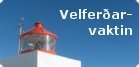 12. apríl 2011
Félagsvísar
Félagsvísar greina velferð, félagslegar aðstæður og heilsufar íbúa í landinu í ljósi þjóðfélagsaðstæðna og fyrirkomulags þjónustu og gera samanburð mögulegan milli ólíkra
tímabila.  Félagsvísar eiga að styðja við stefnumótun stjórnvalda og þróun þjónustu til framtíðar með hliðsjón af upplýsingum sem þeir veita.  Félagsvísar eiga að draga upp heildarmynd af ástandi þegar best lætur þar sem velferð, heilbrigði, vellíðan og þarfir íbúanna eru í brennidepli. 

Félagsvísar eru tæki sem eiga að greina hópa í vanda og þar sem samfélagslegar aðgerðir og þjónusta skila ekki tilætluðum árangri.
Lýðfræði
Samheldni
Jöfnuður
Félagsvísar
Heilbrigði
Sjálfbærni
Jöfnuður
Sjálfbærni
Heilbrigði
Samheldni